DIE ARTIKEL
Dit is ’n skryfstuk oor ’n bepaalde onderwerp wat gewoonlik in ’n tydskrif of koerant verskyn.  Dit is ’n skryfstuk wat op feite en inligting gebaseer is. Daar is ’n ooreenkoms tussen ’n feitelike skryfstuk en ’n artikel.  Die HAT  definieer dit as ’n opstel in ’n koerant of tydskrif.
Die waarde van ’n artikel lê in die uitwerking wat dit op die leser het en nié in die uiterlike vorm nie.
HOU DIE VOLGENDE IN GEDAGTE BY DIE SKRYF VAN ’n ARTIKEL :
DIE TEMA OF ONDERWERP MOET INTERESSANT AANGEBIED WORD.
DIE ONDERWERP MOET AKTUEEL WEES EN DIE LESER SE 
   BELANGSTELLING PRIKKEL.
DIE OPSKRIF EN INLEIDINGS PARAGRAAF MOET DADELIK DIE AANDAG 
	TREK. DIE OPSKRIF MOET GEPAS WEES EN DIE 
	INLEIDINGS PARAGRAAF MOET DIE INHOUD ONTSLUIT.
INLIGTING MET D.M.V. NAVORSING INGESAMEL WORD.  DIE INLIGTING 
	MOET LOGIES EN BETROUBAAR WEES.  DIE SKRYWER MOET ALGEHELE
	WAARHEID EN PRESIESHEID VOOROP STEL.
DIE INLIGTING MOET DUIDELIK UITEENGESIT WORD.  SUBTITELS KAN 
	DIE DOEL AANGEWEND WORD.  
DIE WOORDE MOET EENVOUDIG EN VERSTAANBAAR WEES.   
	TEGNIESE  EN WETENSKAPLIKE BENAMINGE MOET VERDUIDELIK 
	WORD.
DIE STYL MOET MAKLIK VERSTAANBAAR EN INTERESSANT WEES.  DIE
	LESER MOET DEURENTYD IN GEDAGTE GEHOU WORD.
SORG VIR OPSPRAAKWEKKENDE FEITE.  AANHALINGS KAN MET VRUG
	AANGEWEND WORD.
DIE ARTIKEL MOET NETJIES AFGEROND WEES.  DIE SLOTPARAGRAAF 
	BEVAT GEWOONLIK DIE GEVOLGTREKKING WAARTOE DIE SKRYWER 
	GEKOM HET.
DIE ARTIKEL
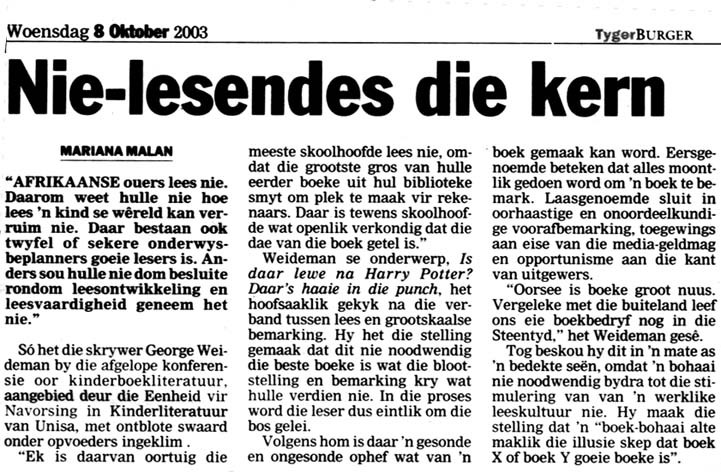 DIE RESENSIE
DIE RESENSIE IS DIE BEOORDELING EN BESPREKING VAN ’n KUNSWERK.  DIT KAN ’n BOEK, ’n ROLPRENT TELEVISIEPROGRAM ’n RESTAURANT OF SELFS ’n CD WEES.  DIE RESENSENT SE TAAK IS NIE OM DIE HELE VERHAAL AAN DIE LESER TE VERTEL NIE, MAAR NET OM DIT TE BEOORDEEL EN STUKKIES INLIGTING AAN DIE LESER DEUR TE GEE OM SY BELANGSTELLING TE PRIKKEL.
DIE MUSIEKRESENSIE
Die resensent verskaf inligting oor nuwe CD’s wat beskikbaar is.  Die 
	lesers word hierdeur op hoogte gehou van wat op die musiekmark 
	aangaan.
Die resensent ontleed en bepaal die waarde van die CD.  Hy is dus krities
	ingestel.  Deur sy waardebepaling beïnvloed hy die lesers.
Hy vestig aandag op belangrike musiek deurbrake en help om ongewenste swak 
	musiek aan die kaak te stel.
’n Resensie-rubriek is gewoonlik raadgewend van aard.  Die resensent maak sekere
	aanbevelings aan die publiek om die CD aan te skaf al dan nie.  ’n Positiewe of 
	negatiewe resensie kan dus ’n kunstenaar se CD-verkope dienooreenkomstig 
	beïnvloed 
’n Resensent omskryf en verduidelik nuwe rigtings en kunsvorms.  Hierdeur help
	die resensent die kunstenaar en word sy werk aangekondig, vertolk en verklaar en
	aan Jan Publiek aangebied.
IN DIE RESENSIE VAN ’N CD MOET DIE VOLGENDE OMSKRYF WORD:
Beskryf die omslag en gee die titelsnit.  Spreek jou uit oor die geslaagdheid
	daarvan al dan nie.

Dui aan watter snit (te) uitstaande of goed is.

Beoordeel die liedjies in die algemeen (lirieke, melodie, ens.)

Gee interessante inligting oor die kunstenaar weer.

Vir watter teikengroep sal die CD geskik wees?  Is dit vir die jeug, volwassenes
	of vir kinders geskik.  (In wie se smaak sal dit val?)

Kan die CD aanbeveel word?  Motiveer waarom jy die betrokke CD so goed
	vind ?
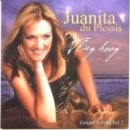 Daar is 'n hele rits ander uitstekende snitte. Maar die een wat vir my uitstaan is die eerste van die Liedboek Medley se drie titels. Hier is 'n bewys dat Afrikaanse musiek nie een tree agteruit hoef te staan vir enige iets wat vanaf oorkant die waters oorwaai nie. Sowat van stembeheer en akoestiese ondersteuning vind mens nie elke dag nie. "Vlieg Hoog" is alreeds moeilik bekombaar as gevolg van die gewildheid daarvan en is 'n absolute moet-koop vir elkeen wie die Here liefhet. Koop twee en gee een vir 'n ongeredde vriend of familielid.